The Open Folklore Project
Collection Development…
—but not as your father knew it…
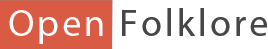 www.openfolklore.org
Open Folklore is a manifestation of the open access movement in the discipline of folklore studies (folkloristics).
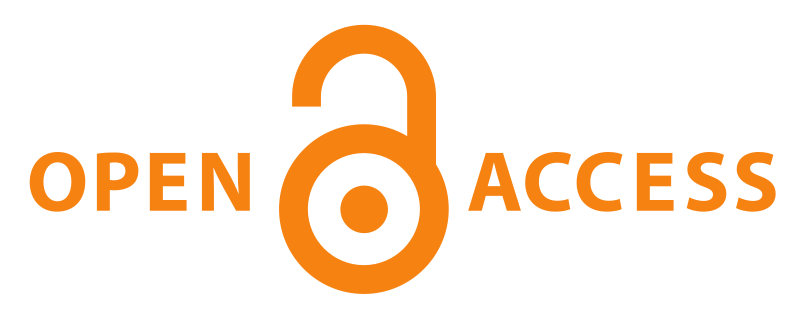 Partnership
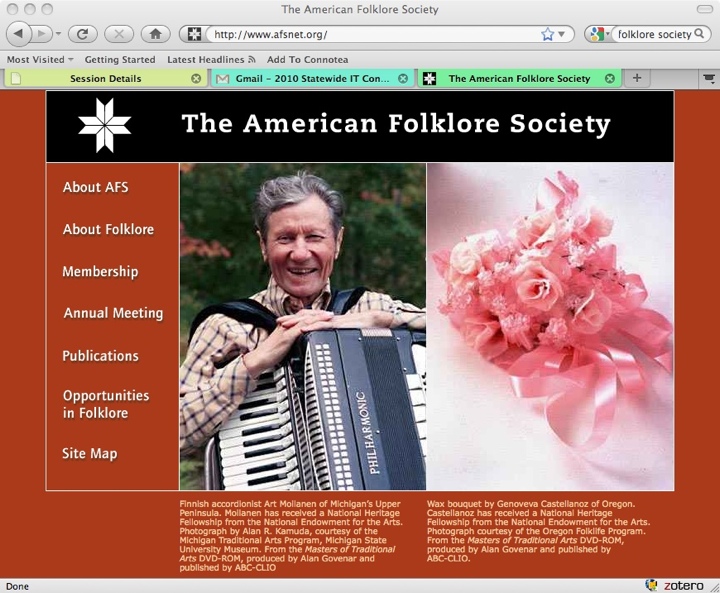 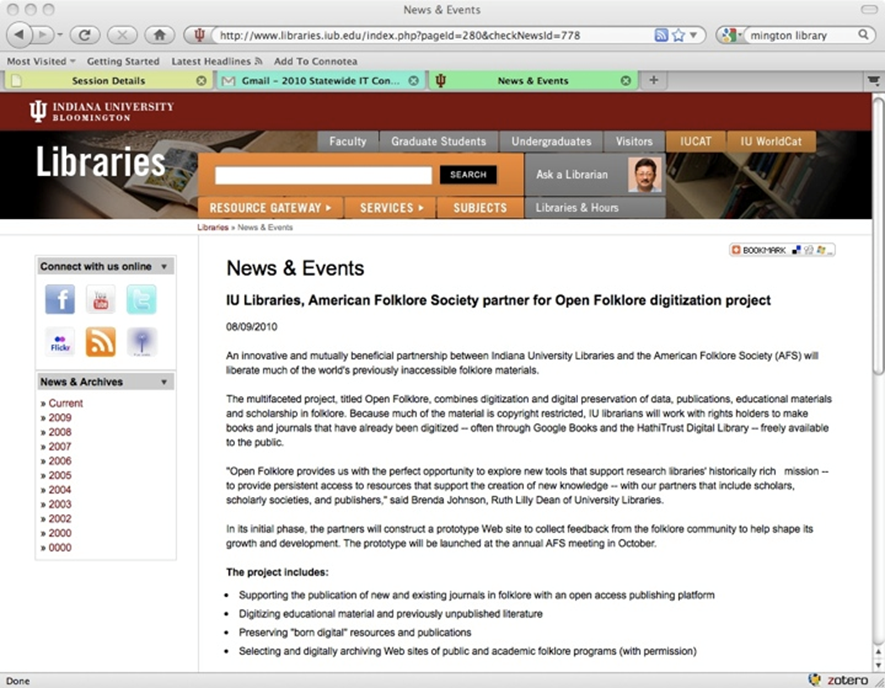 [Speaker Notes: Open Folklore is a partnership of the American Folklore Society, the Indiana University Bloomington Libraries and the IU Digital Library Program.]
Award Winning
Open Folklore received the 2011 Outstanding Collaboration Award from ALCTS
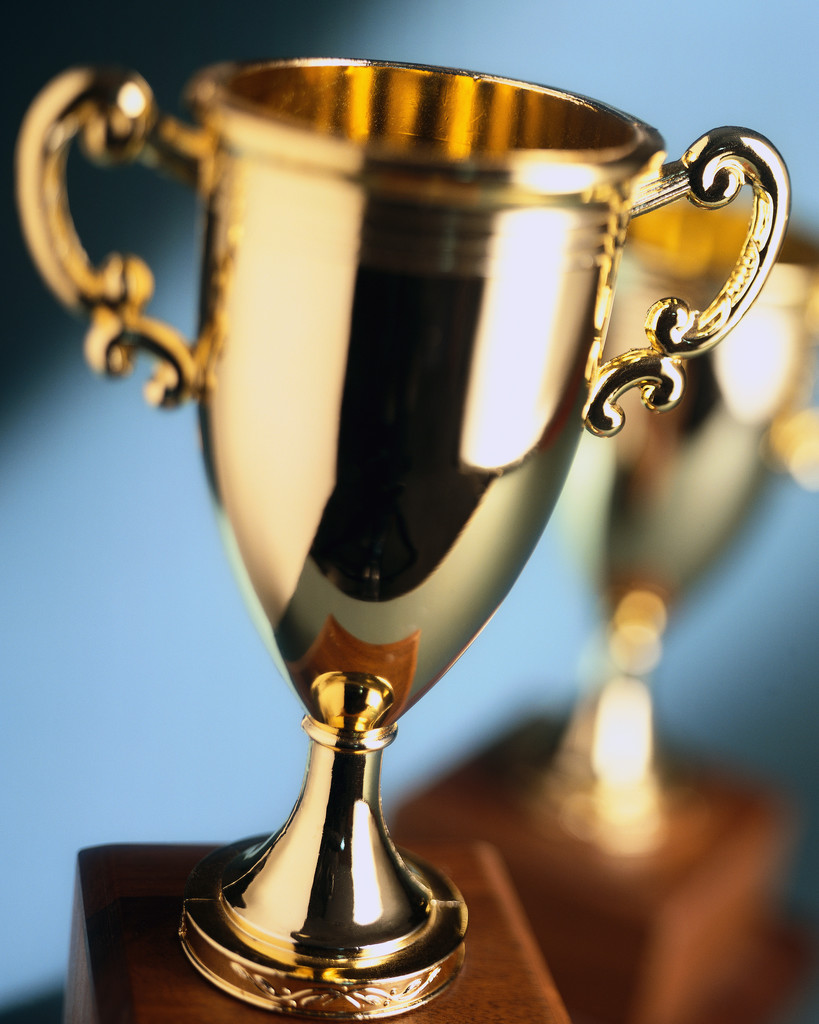 Open Folklore is many things
A Vision
Open access to scholarship in the field of folklore studies
A Collaboration
New connections between scholars, a scholarly society, university librarians and technologists
A Project
Leverage developments in digital resources for folklore scholars
A Website
Bringing it all together
Our mission: to promote open access to reliable scholarly resources in folklore studies.
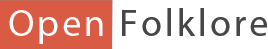 [Speaker Notes: What Open Folklore IS (at least so far):
A collaboration:  between Indiana University and American Folklore Society
A “Portal”: a context which explains and makes sense of multiple links to pots of good digital stuff
A Search: spans multiple repositories and services
An educational tool
A preservation tool 
Perhaps most importantly, Open Folklore is
A Movement:
To organize and support rights holders in liberating their content
To build and nurture community, sparking deep collaborations 
To act on shared values and goals 
To highlight and celebrate the achievements and successes of folklorists
Why do this?
 
What Open Folklore is NOT
A repository
A formal organization
A new technology]
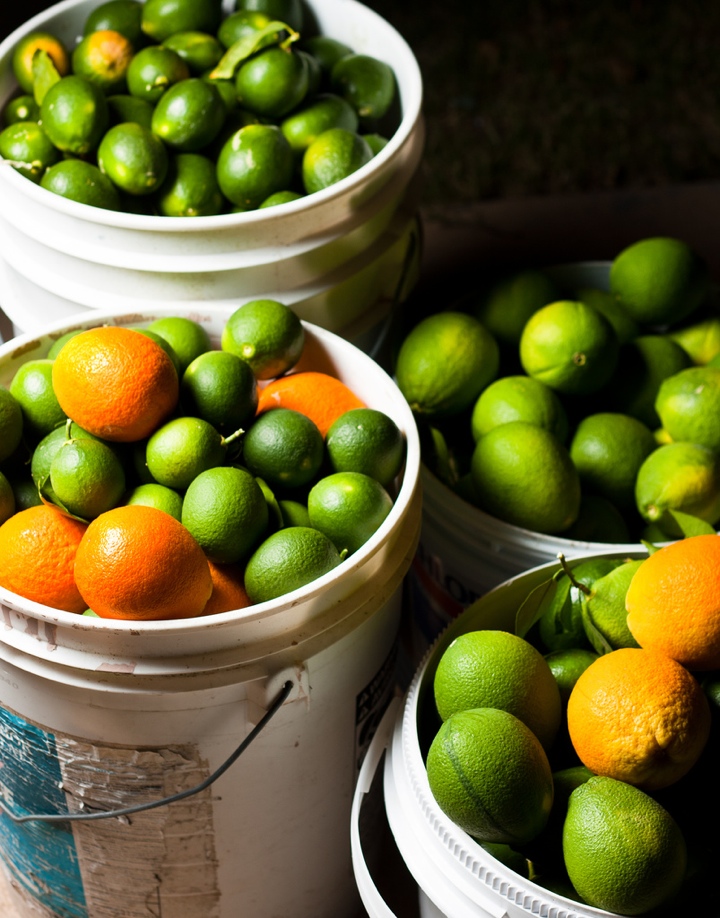 Leveraging the power of
multiple buckets
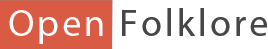 Buckets and Buckets by Josh Kenser CC BY-NC-SA 2.0 Generic http://www.flickr.com/photos/shoot-art/4895909799/
[Speaker Notes: Audiences: folklorists of all kinds; but also the communities that folklorists work with (i.e. "the folk")
Leveraging the power of multiple buckets:
A lot of  good folklore material is freely available online, but it is not all in one place.  OF will bring together and facilitate access to some of these:]
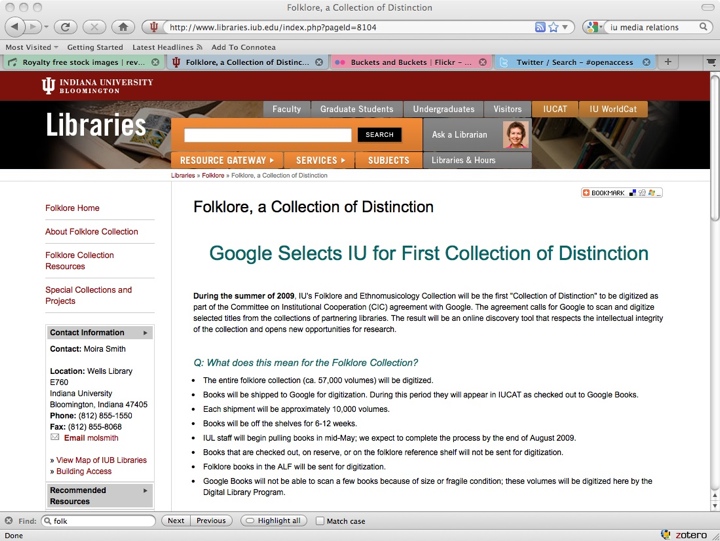 IU Folklore Collection, Digitized
[Speaker Notes: 57,000 titles, including 800 + serials]
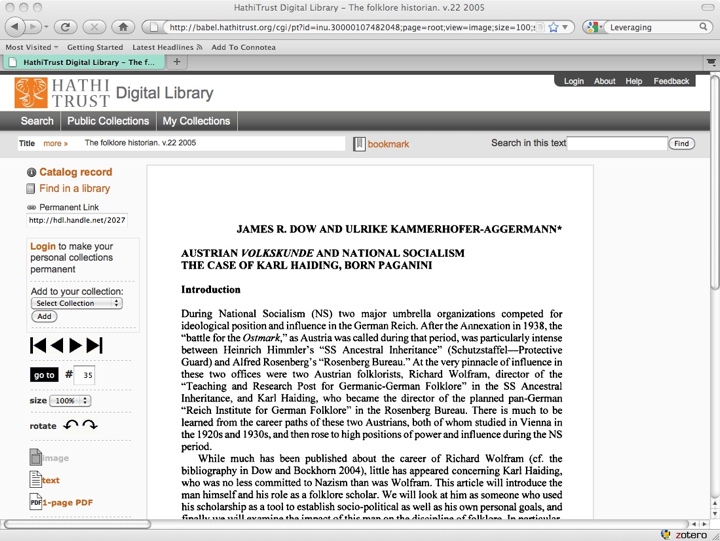 Hathi Trust
[Speaker Notes: The Journal Liberation Project: The Folklore Historian]
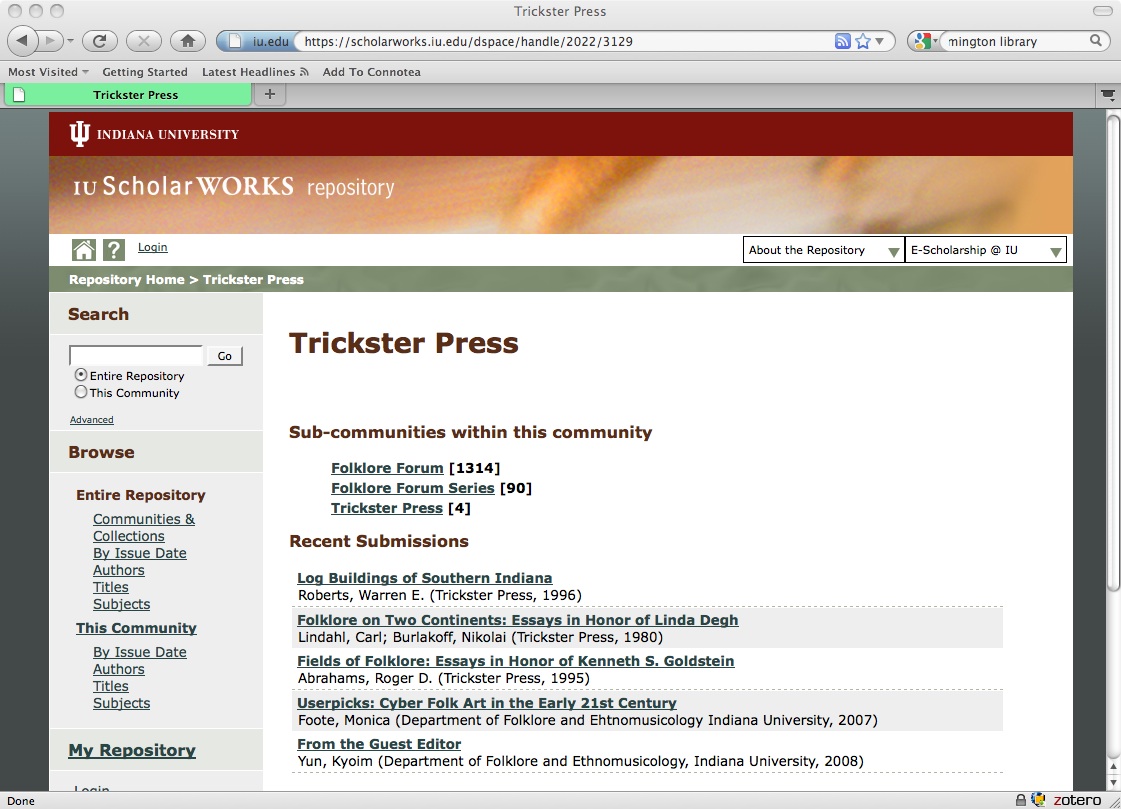 Preserving works
in our IR
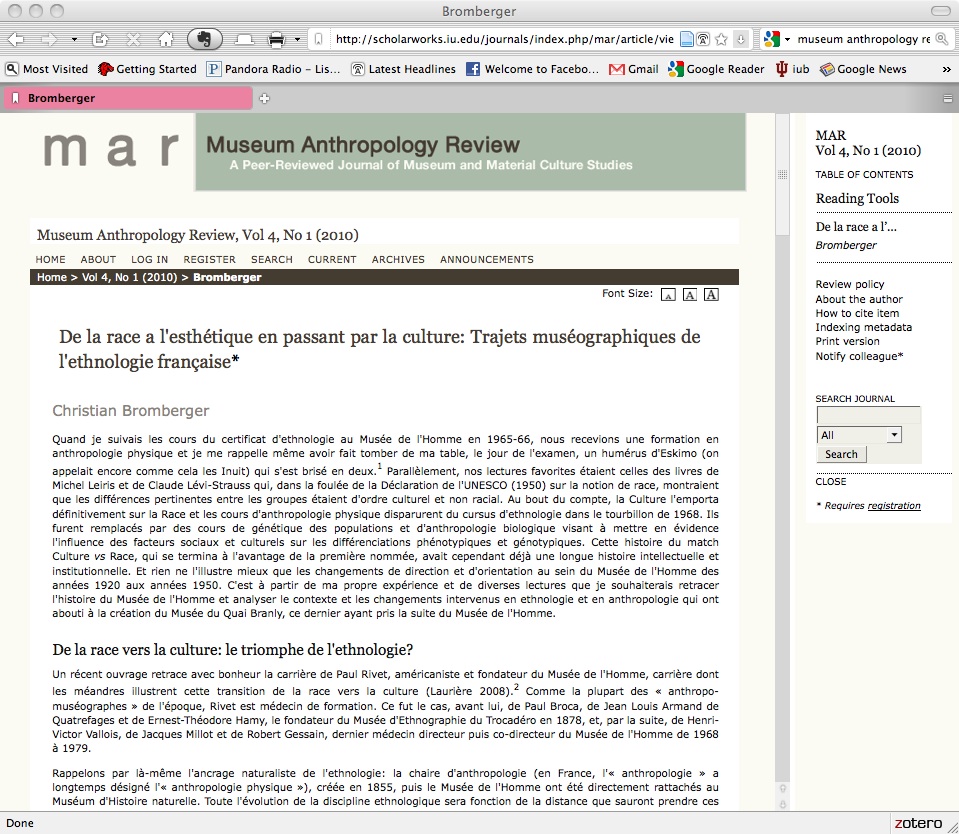 Publishing open-
access journals
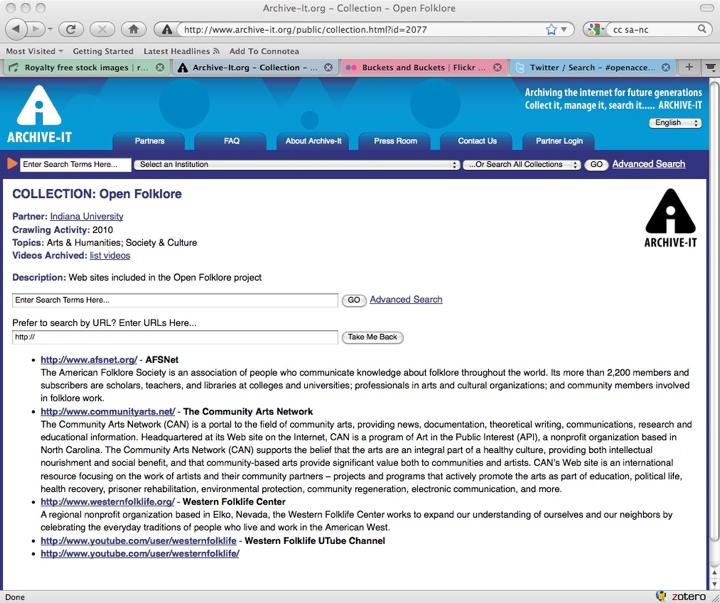 OF in
Archive-It
[Speaker Notes: OF enables you to consult and search full text of permanently archived versions of selected websites important for folklore studies. The first three are those of the American Folklore Society, the Western Folklife Center, and The Community Arts Network.

Preservation of ephemeral medium
Selection
Full-text search]
Open Folklore
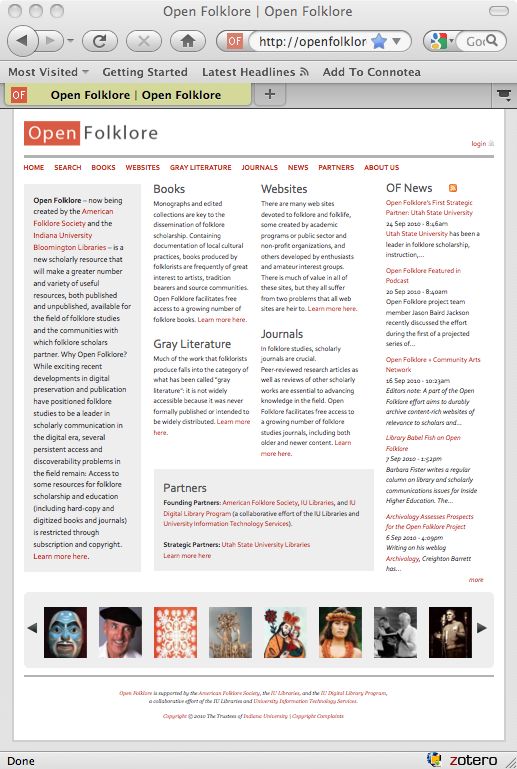 www.openfolklore.org
[Speaker Notes: Launched October 13, 2010]
Archive-It: Open Folklore Collection
Searchable full text
Hungarian Cowboys
Western Folklife Center in Archive-It’s WayBack Machine
Problem: The Fringe
[Speaker Notes: Note the pop-up ads!

See also: fairy lore (The Mystic Voodoo)]
Problem: the Ephemeral Web
http://www.communityarts.net/canabout.php
[Speaker Notes: Community Arts Network]
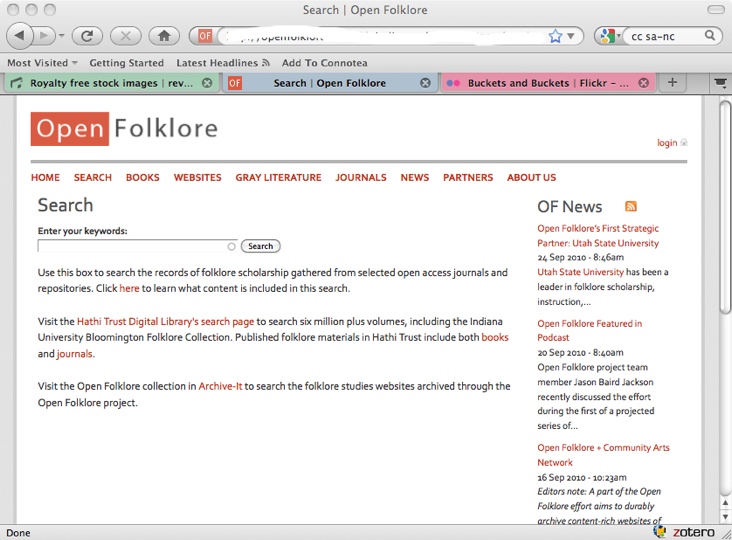 OF Search
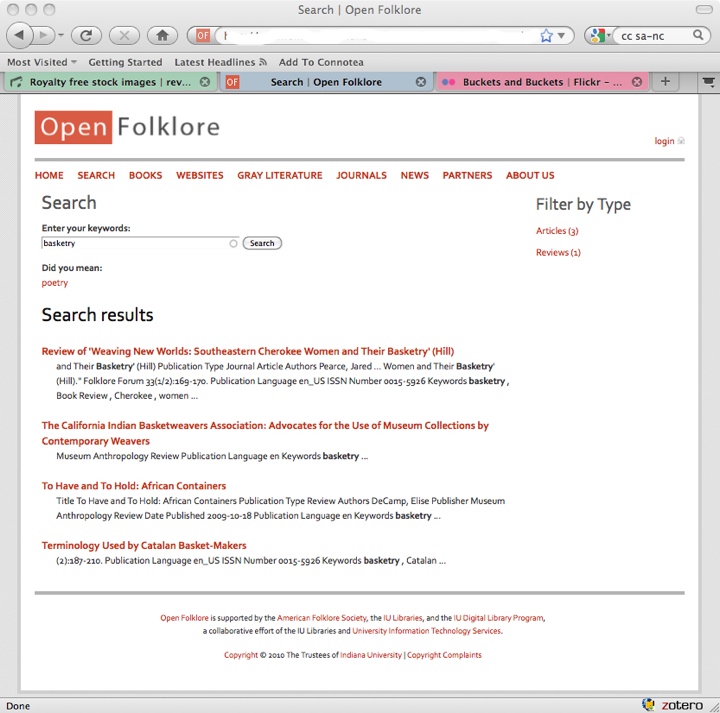 OF
Search
Results
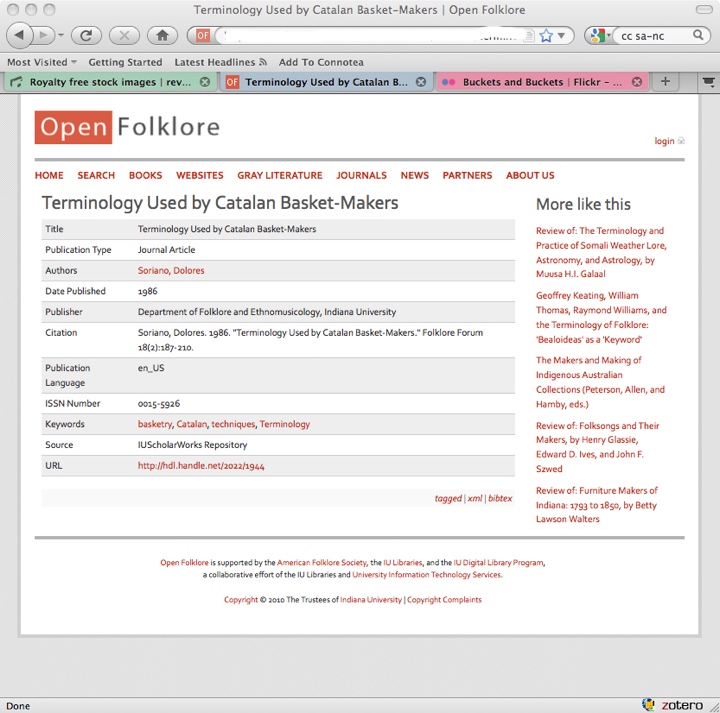 OF
Search
Record
Ethnographic Thesaurus
Open Folklore Mission
Educate
Advocate 
Partnership / movement / force of nature
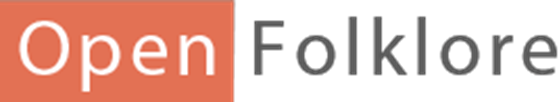 [Speaker Notes: Open Folklore is an experiment in reimagining the work of scholarly publishing, scholarly societies, and academic libraries.]
Thank you!
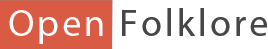